Home Building By numbersAUGUST 2024
1. Housing Supply
Net Housing Supply 2022/2023:         234,400 = 212,570 + 4,500 + 22,160 + 640 – 5,470
                                                                                                                                                                                                                                               Net supply = new build completion + net conversions, net change of use+ net other gains - demolitions
2. Economic contribution of the home building industry
The 234,000 new homes delivered in 2022-23 has:
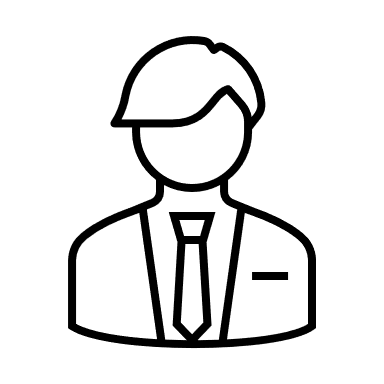 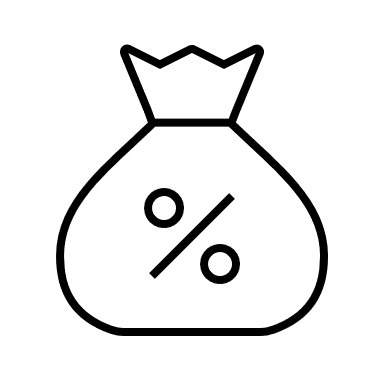 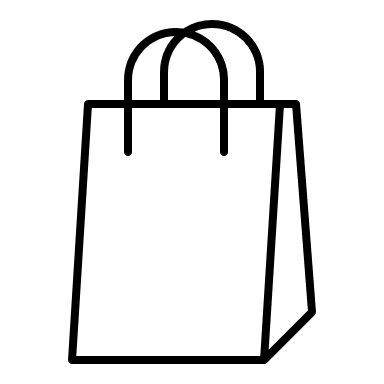 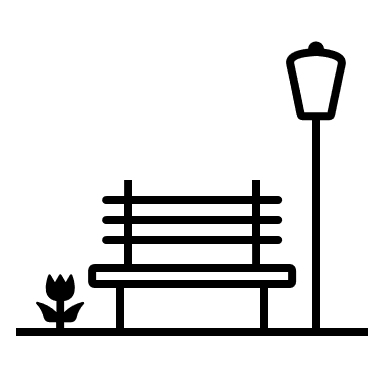 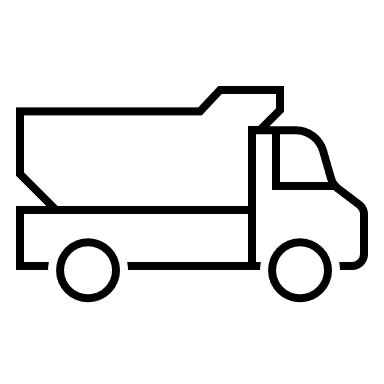 3. Recent planning permissions
Number of housing units and projects approved, 2006-2024
The total number of housing projects granted planning permission in 2023 was the lowest yearly figure since records began in 2006. 10,527 housing projects were granted planning permission during 2023 in total - a decline of 16% from 2022.

Furthermore, the number of units approved during 2023 dropped to the lowest for any 12-month period since 2014 to just under 233,000.

This trend has continued into 2024, with the number of units approved during the first quarter of 2024 – 53,862 – being the lowest quarterly total since Q2 2015 and a 19% drop on the previous quarter. The number of sites approved was also the lowest on record since the Housing Pipeline report began recording the data in 2006.
4. Housing affordability and condition
England’s severe shortage of housing has made it the most difficult place in the developed world to find a home, with the lowest rate of available properties per member of the population of all OECD nations.
11.3 million people in England spend more than 40% of their household income on their home - the second largest number in Europe.
England has the highest proportion of inadequate housing in Europe, with 15% of all existing homes not meeting the Decent Homes Standard.
The UK has some of the oldest housing stock in the developed world with only 7% of British homes built after 2001. This is far less than other countries like Spain (18.5%) and Portugal (16%).
5. Carbon efficiency and energy bill savings of new homes
New build homes use much less energy than existing properties – 9,156 kWh a year on average, compared to 20,547 kWh a year for existing builds.

As a result, buyers of new homes could save more than £1600 on energy bills per property per year. For buyers of new build houses (rather than flats), this saving is even greater - £183 per month on average, compared to £140 on average for other types of property.

Alongside the financial benefits of buying a new build, these properties are also more environmentally friendly. New build homes emit 61% less carbon than older counterparts, cutting annual emissions by 2.16 tonnes per property. 

From April to June 2024, 93% of new properties were given an EPC A or B rating, compared to just 7.4% of existing dwellings.
6. Residential property transactions
The total number of residential property transactions in England declined by 18% between the 2022/23 and 2023/24 financial years – from 1,034,020 to 839,800.
Property transaction volumes also continued to suffer in early 2024. The provisional non-seasonally adjusted estimate of the number of UK residential transactions in June 2024 was 90,420, 5% lower than June 2023 and 2% lower than May 2024.
Overall, housing transactions in recent years have been lower than the numbers seen during the 1990s and 2000s. In that period, typically 6-8% of the housing stock would change hands each year. Since 2008, this rate has hovered around 4%.
7. New build and wider house prices
The annual percentage change rate for average UK house prices was +2.2% in the year to May 2024 (the latest month for which figures are available). This was up from +1.3% in the year to April. As of May 2024, the average property price in the UK was £285,000 - £6,000 higher than a year ago.

In England, the annual change in the year to May 2024 was +2.2% and the average property value was £302,000. Yorkshire and the Humber had the highest growth, where the annual percentage change increased by 3.0% in the 12 months to May 2024. The lowest annual growth was in London, where prices increased by 0.2% in the year to May. 

Furthermore, despite some claims to the contrary, new build prices have historically tracked housing market trends and continue to do so.
8. Help to Buy
The Help to Buy equity loan scheme ended in 2023 after ten years of helping first-time buyers onto the property ladder. Since its launch in 2013, Help to Buy supported almost 400,000 households to purchase a new build home with a 5% deposit. 

Over the period of the Help to Buy: Equity Loan scheme (1 April 2013 to 31 May 2023), 387,195 properties were bought with an equity loan. Most of the home purchases under the Help to Buy: Equity Loan scheme were made by first-time buyers, accounting for 328,346 (85 per cent) of total purchases.

As of July 2024, 154,275 (39.8%) of all loans had been fully repaid, with Help to Buy delivering an uplift on investment of £718.2 million to the Exchequer - a figure that will increase over the coming years as the remaining loans are repaid.
9. The home building workforce
HBF’s 2023 census of the on-site home-building workforce has found that:

19.6% of workers on house building sites across the country were from overseas 
The role of non-EU/EEA workers has grown – they now make up 3.8% of the total workforce, almost double the 2% from 2017 results
London has the greatest proportion of overseas workers, with 50.8% of the workforce being EU/EEA nationals and 13.7% from other overseas nations
The workforce is overwhelmingly male, with 96.1% of respondents identifying as male – although female respondents tended to be more senior
57% of respondents were under 40, with 30-39 being the most prevalent age group
Other key statistics and figures
References
MHCLG, Housing supply: net additional dwellings, England
HBF, The Economic Footprint of House Building in England and Wales
Glenigan/HBF, New Housing Pipeline Report
HBF, Housing Horizons
HBF, Watt a Save energy efficiency data and MHCLG, Energy Performance of Buildings Certificates statistical release: England and Wales
HMRC, Monthly property transactions completed in the UK with value of £40,000 or above
HM Land Registry, UK House Price Index summary
MHCLG, Help to Buy (equity loan scheme) statistics: April 2013 to 31 May 2023 and Homes England, Annual Report
HBF, Home Building Workforce Census
HBF/NHBC, Customer Satisfaction Survey
MHCLG, Affordable housing supply in England
HBF, Brookbanks research report